2018 DHCD Occupancy Compliance Training
Presented by: FinePoint Associates, LLC
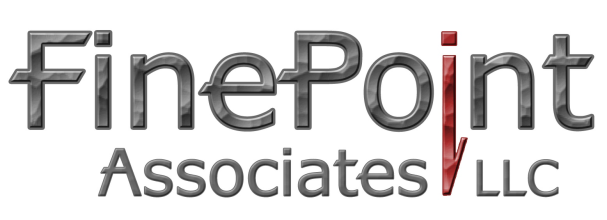 1
Programs Covered
2
Training Objectives
3
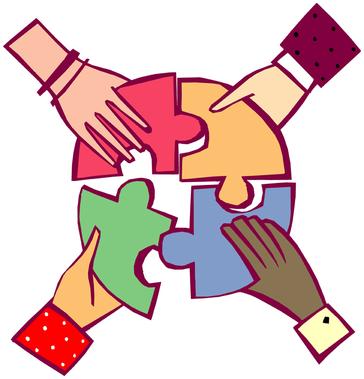 Parties Involved
4
[Speaker Notes: Takes us all to make this work and reach our goals]
DHCD Program Compliance
What you need to know…..
5
Determining “Assisted” Units
6
Affordability Matrix
7
[Speaker Notes: Be sure to mention “contracts” which also has HOME]
Fixed vs. Floating HOME Units
8
Income Targeting HOME and HTF
What you need to know…..
9
HOME Income Targeting
10
HOME Income Targeting (cont.)
Very Low Income = Low HOME or 50% AMI
60% = High HOME 
Low Income = 80% AMI
11
HTF Income Targeting
12
[Speaker Notes: Published on HUD website]
Income Targeting Bond Funds
What you need to know…..
13
Bond Fund Income Targeting
14
CBH: Extra Eligibility Elements
15
FCF: Extra Eligibility Elements
16
Increases in Tenant Income
What you need to know….
17
Increases in Tenant Income HOME: Low HOME Units
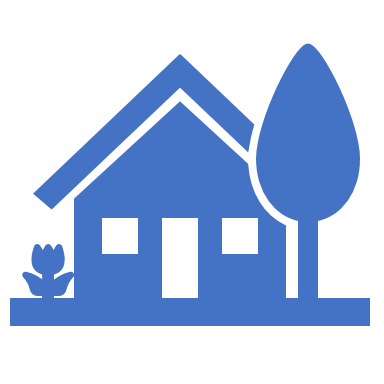 If income of Low HOME tenant increases over 50% but below 80% AMI
Fixed HAU: Must rent next HOME-assisted unit to VLI household at approved Low HOME rent
Floating HAU: Must rent next available comparable unit to VLI household at approved Low HOME rent
18
Increases in Tenant Income HOME “over-income rent”
19
Increases in Tenant Income HOME “over-income rent”
20
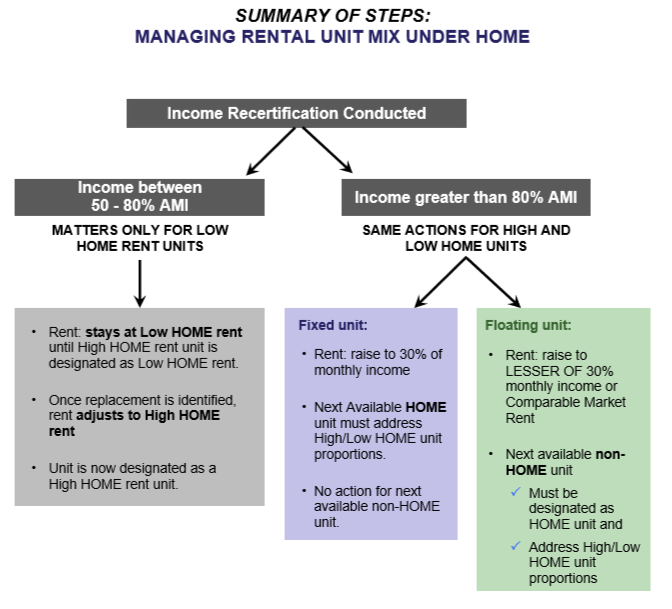 21
Increases in Tenant Income Bond Funds
22
Increases in Tenant Income Bond Funds “over-income rent”
23
Determining Rents
What you need to know….
24
Project Floor Rents
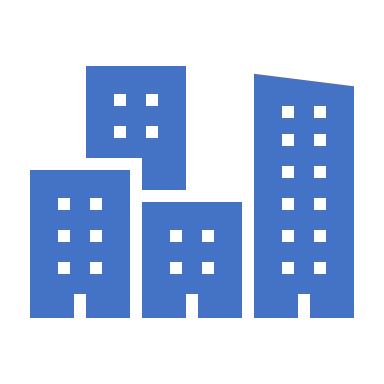 HOME and Bond Fund rents never have to be reduced below rents established at time of loan closing
“Floor Rents” can be found in the AHR
25
Bond Fund Rent Limits
Per DHCD Rent Policy Memo dated November 1, 2017
Rents for DHCD Bond Fund-assisted units are capped at the applicable LIHTC rent limit by:
Bedroom size
Income tier 
See the Novogradac website: www.novoco.com
Rents must be adjusted for tenant paid utilities
Properties are allowed to collect the full Section 8 gross rent on mobile and PBA vouchers (unlike HOME)
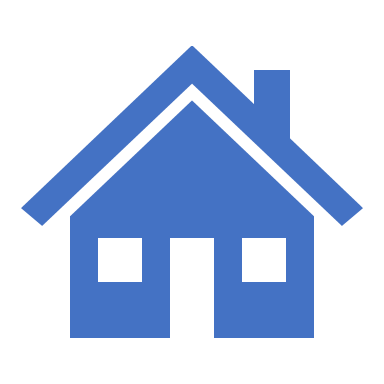 26
HTF Rent Limits
HTF rents plus utilities of an extremely low-income tenant shall not exceed the greater of 
30% of the federal poverty line or 
30%of the income of a family whose annual income equals 30% of AMI
Refer to HUD published annual rent limits
HOME Rent Limits
28
HOME Rent Exception w/ Project-based Rental Subsidy
29
HOME Rent Exception w/ Project-based Rental Subsidy (cont.)
30
HOME and Tenant Based Rental Subsidy
31
HOME Rent and UA Approvals
To be continued…..
32
Property Wide Compliance
What you need to know….
33
[Speaker Notes: So now we will talk about subjects affecting the whole site, regardless of funding.  With few exceptions.]
Property Standards
34
[Speaker Notes: Obviously all sites need to be maintained so to be Decent, Safe and Sanitary

We expect (AT LEAST) Annual inspections.
HQS or UPCS- guidance still pending but mostly about scoring- make sure units are decent safe and sanitary
Buildings pre-1978 construction- Provide all move-ins with LBP disclosure pamphlet
Use Safe work practices for all work around potential LBP
Notify tenants if work will be done
Maintain records for work and notifications of work to

-Ongoing habitability:  Accessibility Requirements for Federally Assisted Housing: All Federally assisted housing dev (depending on the amount of rehab) dev with 5 or more units; 5 % units, or at least 1, accessible for persons with mobility disabilities. And additional 2 % units, or at least 1 unit accessible for persons with hearing or visual disabilities.

We will talk about some of these in more detail later]
Fair Housing
Applicable Federal laws prohibiting discrimination
Title VI of the Civil Rights Act of 1964 – “prohibits discrimination of the basis of race, color, and national origin”
Limited English Proficiency: Must have Language Access Plan
Fair Housing Act of 1968
Section 504 of the Rehabilitation Act of 1973
Americans with Disabilities Act
Age Discrimination
But it’s more than prohibition against discrimination
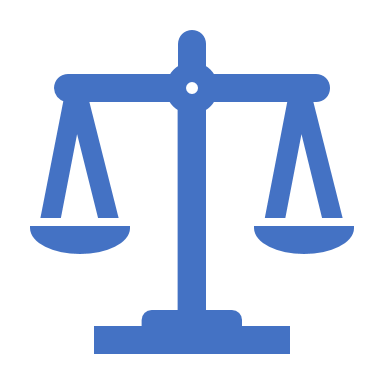 35
[Speaker Notes: These laws go back to the 60’s before many of you were born. 
Early 60’s with the Civil Rights Act prohibiting discrimination against race, color and national origin.
Grew to overtime to include persons with disabilities, Age discrimination, persons with limited English Proficiency etc. 

But even more than the prohibition against discrimination, ……]
Affirmative Fair Marketing and Tenant Selection
36
[Speaker Notes: You need to go beyond that and determine who is least likely to apply, and affirmatively market to those folks
-The marketing has to be Site Specific and is required for all sites with 5 or more assisted units.
It needs to be fluid and flexible- what’s changing at your site, on the block, in your neighborhood, in your larger city, and therefore how should you change your Affirmative Marketing Plan as a result?  
It should be assessed at least annually and adjusted as based on data found.  Keep records of what you’ve done to adjust it.  
Keep your funding sources in mind as well. HIF, CBH, FCF; All the DHCD programs have specific requirements and therefore, populations, to whom you must market or reach out]
Must maintain marketing records showing efforts to;
Affirmatively Market to population least likely to apply
Market accessible units to disabled persons
Must maintain tenant selection procedure records;
Waitlist
Who was selected from waitlist and why
All units must be listed on the MassAccess Housing Registry
Documenting Affirmative Fair Marketing and Tenant Selection
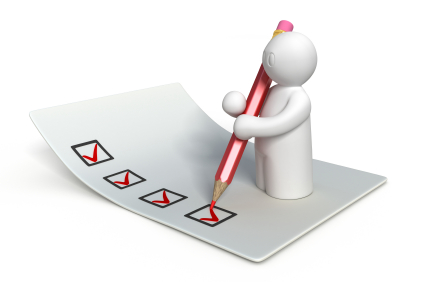 37
[Speaker Notes: Documentation is the only evidence that you have followed your Affirmative Fair Marketing and Tenant Selection Plan.  
Special steps for Accessible units (next slide)]
Marketing Accessible Units
Initial rent up
Persons with disabilities who need accessible unit
(Tenant applications allow for self identification of need for accessibility adaptations)
Turnover
First available to current occupant who requires accessibility adaptations
Next, to eligible qualified applicant on waitlist who requires accessibility adaptations
Next, market to attract new qualified applicant who requires accessibility 
Last, unit may go to non-disabled applicant on waitlist
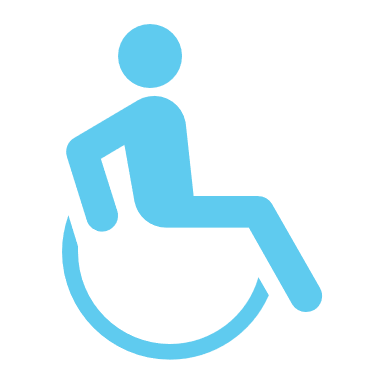 38
[Speaker Notes: Have an Accessibility PROGRAM and PLAN.  Know which units are accessible for sensory and mobility disabilities, and change your plan as your sites needs change.]
Tenant Protections/Leases
DHCD approves proposed leases or occupancy agreements at time of funding
Leases or occupancy agreements are required for all tenants
Annual lease term
Waiver must be granted by funding source if for shorter period
Lease must include:
Rent
Procedures for adjustments of rent
Termination procedures
Leases may include addendums to address program specific termination requirements
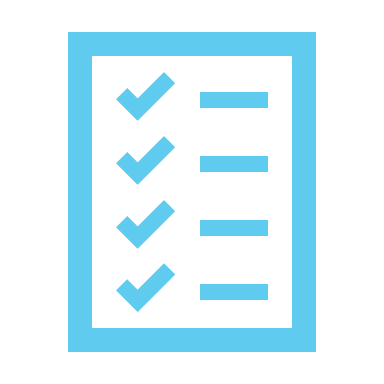 39
[Speaker Notes: the AHR often allows for an initial annual lease and then month to month after the first year. especially with AHTF and HIF]
Prohibited Lease Clauses
40
[Speaker Notes: These are the prohibited clauses, by statute]
Lease Termination/Refusal to Renew
Termination or refusal to renew lease requires good cause:
Violation of lease terms
Violation of applicable laws
Completion of tenancy for transitional housing
Other good cause (must be defined in lease)
Increase in income beyond designated income tier is not considered “good cause”
30 days notice of termination must be provided for all reasons including non-payment for HOME, HSF, CIPF and CATNHP
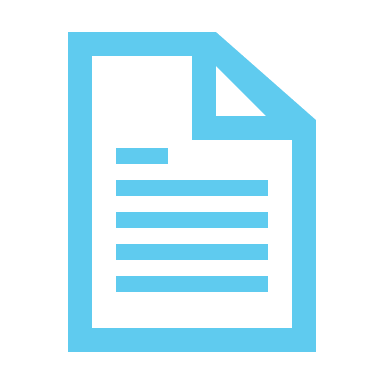 41
Violence Against Women Act (VAWA)
42
[Speaker Notes: Not just for Women.

PLEASE NOTE; Act needs to be re-authorized – DEPENDS ON CURRENT ADMIN
Best practices for other programs– DHCD hoping to incorporate into emergency access plan]
VAWA Emergency Transfer Plan
43
[Speaker Notes: DHCD currently working with a well known Non-Profit DV organization to perform as the organization to be contacted in the emergency.]
Confidential Information (VAWA cont.)
44
VAWA Lease Addendum
VAWA lease term/addendum must incorporate requirements including:
Prohibited basis for eviction under VAWA
VAWA limits on lease terms
Tenant option to end lease without penalty if emergency transfer conditions are met
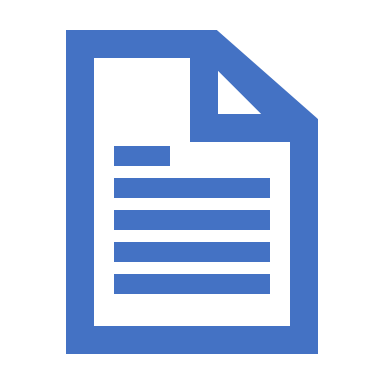 45
[Speaker Notes: To be in every lease]
Student Rule* and HOME
Applicable to HOME-assisted units
Higher Education Students under 24 years old are ineligible for HOME assistance units unless:
Member of eligible household
Or meet specific exceptions
Applies to both full-time and part-time students.
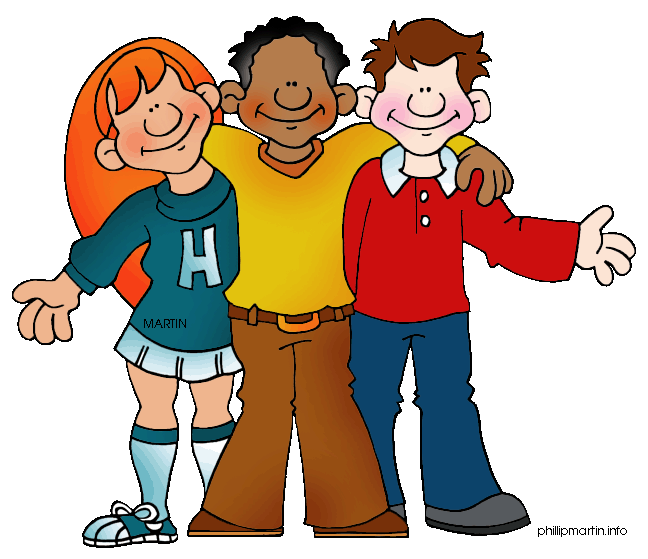 *Not applicable to DHCD Bond Fund units.
46
[Speaker Notes: For the DHCD portfolio most HOME units are LIHTC units]
HOME Student Rule Specific Exceptions
Veteran of the US Military
Married (including same‐sex)
Has dependent child who resides in the household at least 50% of the time
Disabled and was receiving Sec. 8 assistance  as of 11/30/2005
If exceptions do not apply:
The individual must have established a household separate from parents or legal guardians for at least one year prior to application for occupancy
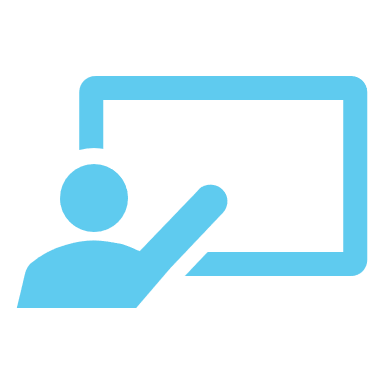 47
48
[Speaker Notes: (note that the handout says “HTF” on table and it should be struck out)
For properties with layered funding (both LIHTC and HUD Section 8 or HOME), both sets of student restrictions must be met.]
Students in HOME-assisted Units at Recertification
Determine the household’s income level (including off site family such as parents at another location)
Student is not “Independent” if claimed for tax purposes as dependent of another household.
If the household is over-income; apply over-income provisions of the HOME regs at § 92.252(i).
“Over Income” not a reason for termination.
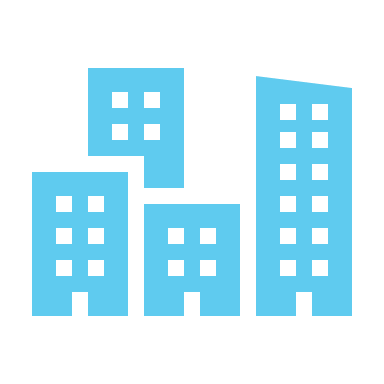 49
[Speaker Notes: You may find that a household has become a “Student Household” after move-in and you discover it at a recert.
What to do?]
Students and Income Verifications
In addition to all other typical Income and Asset inclusions;
Financial Assistance “in excess of tuition* and other required fees” is included as income 
(*Expenses associated with room and board, books, supplies, meal plans, transportation, parking and other non-fixed sum charges are not included in tuition)
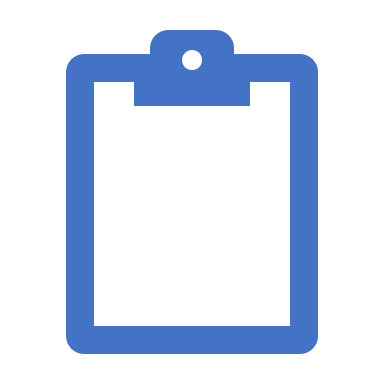 50
Conflict of Interest Policy
51
[Speaker Notes: Meant to support eligible households through a fair process into a unit]
Conflict of Interest Policy Waivers
DHCD will review waiver requests on a case by case basis. (consultation with HUD may be required)
Waivers may be granted if the “conflicted person” is otherwise eligible and has applied for housing
Disclosure of relationship at application
Must be treated consistently with tenant selection policies and other applicants
Waiver must be granted prior to move in
Paid staff are exempt, if living on site is part of their job
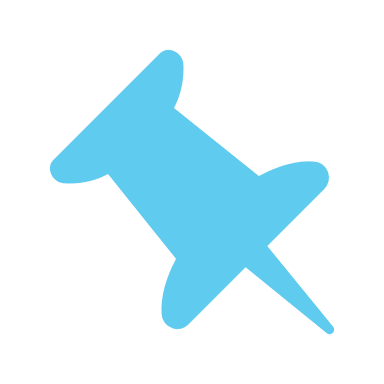 52
[Speaker Notes: Must follow HUD’s guidance. Public Disclosure is key. Legal opinion needs to be submitted to DHCD. The early DHCD knows the easier]
Monitoring for Compliance
What you need to know…..
53
Monitoring and Inspections
54
Onsite Monitoring Visits
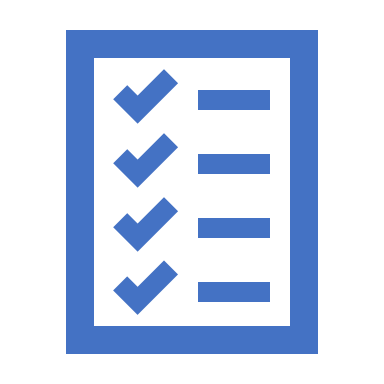 Frequency based on project size, funding, and previous monitoring results
FP will contact PM to schedule
FP will provide
Monitoring checklist
DHCD/CEDAC cashflow template
Unit designation compliance report
Requested information provided electronically, in advance, to FP
PM must notify all DHCD-assisted households of potential inspection
55
Documentation to be Provided Electronically by Property Manager
56
Documentation to be Provided Electronically by Property Manager
57
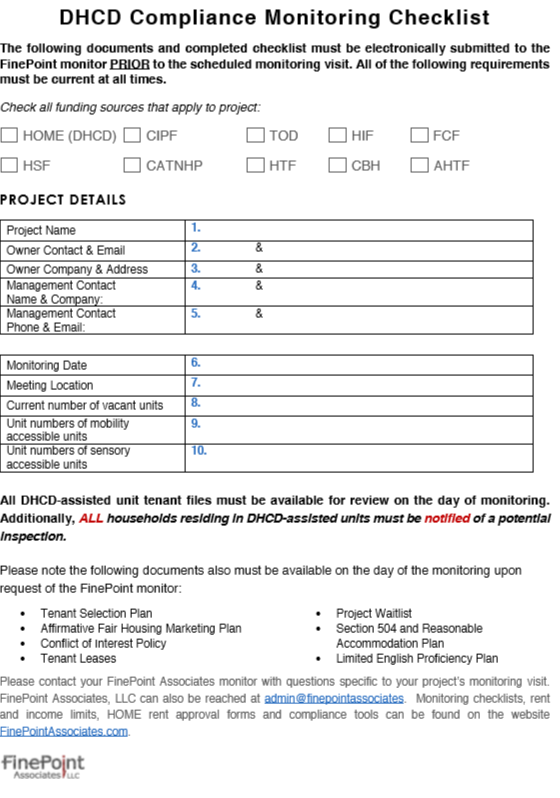 New Monitoring Checklist
58
[Speaker Notes: First of 2 pages.  
Has links to required forms]
Documentation to be Available at On Site Monitoring
All DHCD-assisted unit tenant files
Identification of project-based rental assisted units
Current leases
Copy of completed annual unit inspections
Utility allowance and source
Tenant selection plan
Affirmative Fair Marketing Plan
Conflict of interest policy
Project waitlist
Section 504 plan
Limited English Proficiency Plan
Supportive services plan
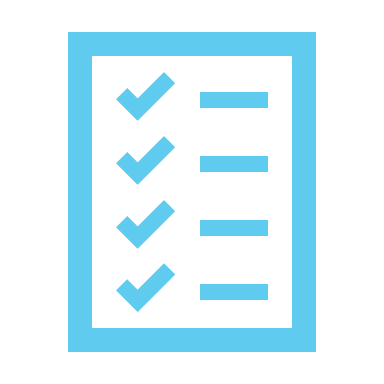 59
What to Expect During Monitoring
Typical visit ½ day depending on project size
Programmatic interview
Program documentation review
Financial health assessment
Eligibility documentation/tenant file review (random sample no less than five files)
Onsite Inspections (random sample no less than five units and common areas)
Exit review
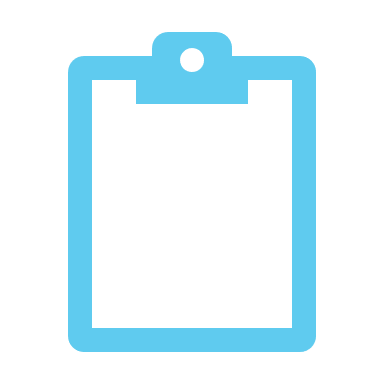 60
Tenant File Compliance Expectations
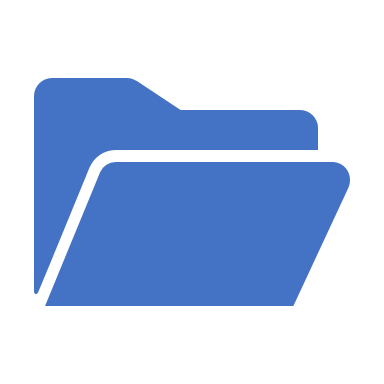 Tenant File Should Include
Application or recertification checklist
Income certification summary sheet
Bedroom size
Household size/members
Income summary
Asset summary
Calculated annual income
Current income certification
Supporting documentation
Current lease and addendums
Affidavit of lead paint disclosure
Student status
VAWA lease addendum
FCF or CBH referral
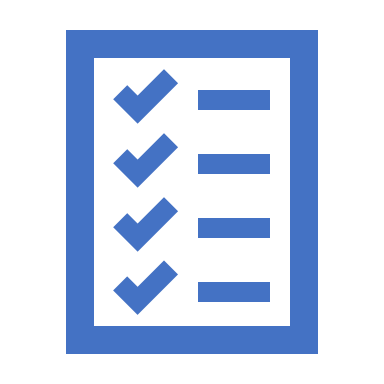 62
DHCD Income Certification Requirements
63
Documentation of Income
64
Documentation of Income (cont.)
65
Documentation of Income (cont.)
Regular Cash Contribution- including “cash gifts” or “other contributions”
Affidavit from gift provider
Self declaration
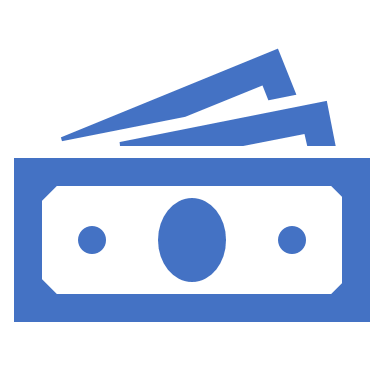 66
Documentation of Income (cont.)
Self Employment/Business Owner
All income sources must be verified including tips and gratuities
Documentation should include IRS Transcript of US Tax Returns
Use IRS Form 4506-T EZ 
Notarized statement showing new income of business.
Audited or unaudited financial statements of the business including depreciation calculations.
Loan application listing income derived from the business from the preceding 12 months.  
Note- Signed self affidavit indicating amount earned and payment period does not meet HUD criteria for source doc.
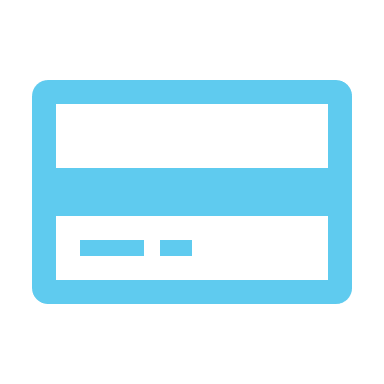 67
Documentation of Asset Income
All asset income must be verified regardless of total amount of assets
Bank statement(s) 
Checking Accounts – average six months balance
Savings Accounts- current balance
Insurance statement 
Copy of revocable trust
Retirement / Pension account statement 
Appraisals of gems, jewelry, antique cars 
Affidavits of “zero” and “disposed of” assets
Must be signed under pains and penalties of perjury
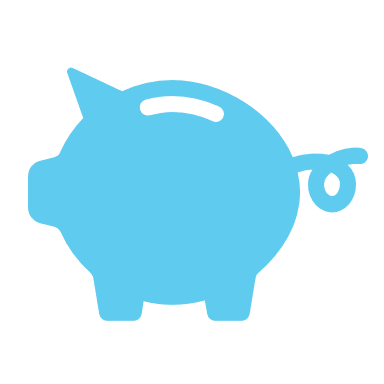 68
[Speaker Notes: “less than $5,000 in Assets” declaration form not acceptable for any of these funds (unlike LIHTC)]
Annual Recertifications
Recertifications must be completed within 12 months of the effective date of prior income certification
Include requirement to cooperate in annual income certification process in lease
“Completed” means all documentation collected, reviewed, and tenant signed off on certification
Income documentation must be current (safe harbor of 6 months old)
Use “effective date” of recertification on cover sheet
“TIC” is good summary form to use
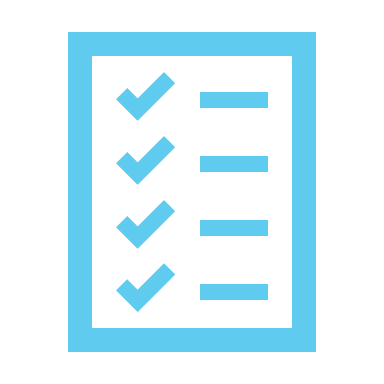 69
Annual Recertifications (cont.)
70
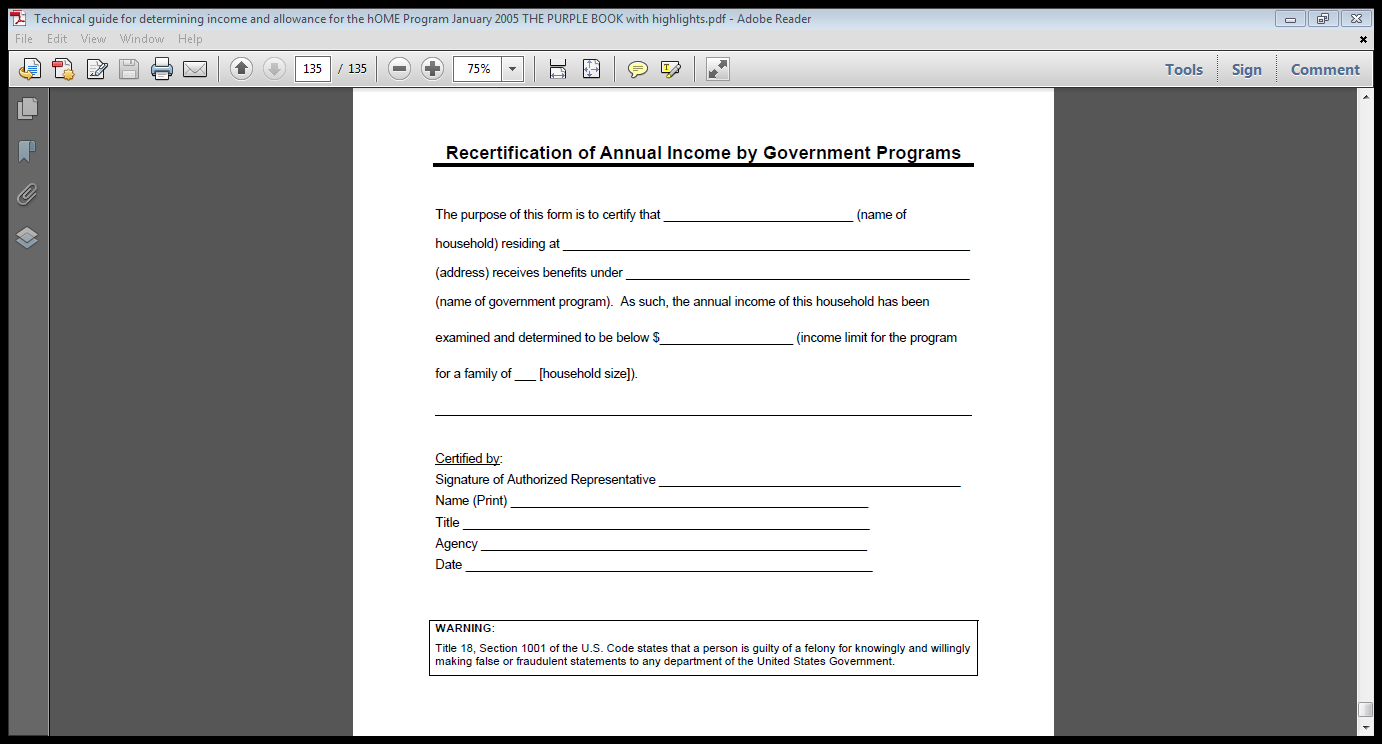 71
Compliance Monitoring of Rent and Incomes by Program
Now completed separately from onsite monitoring visit
Unit Designation Compliance Report OR report w/
Unit bedroom size
Tenant Rent
Subsidy Rent
Utility Allowance
Income tier designation
Applicable DHCD program 
Will be completed as part of the HOME rent approval process or at time of annual monitoring
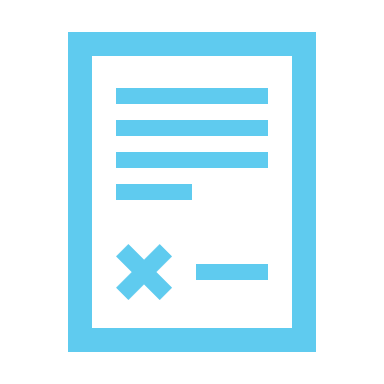 72
New Unit Designation Compliance Report
Rent and Occupancy Requirements
74
[Speaker Notes: If the HOME loan or Bond fund loan is paid off, restrictions remain]
On Site Compliance Monitoring Report
75
Required Compliance Follow Up
“Recommendations”
Address best practices for improved compliance (no response is necessary/ implementation should be seen at next monitoring)
“Requirements”
Addresses programmatic non-compliance that requires action*
“Findings of non-compliance”
Addresses statutory non-compliance that requires action*

*All monitoring responses should be sent to DHCD or CEDAC within 45 days receipt of the monitoring report
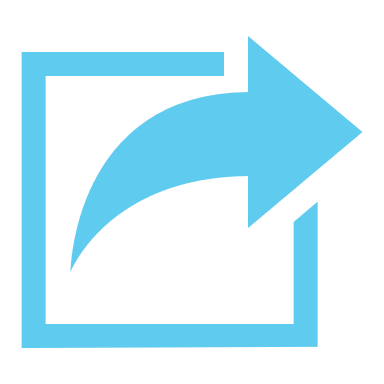 76
Desk Review Monitoring
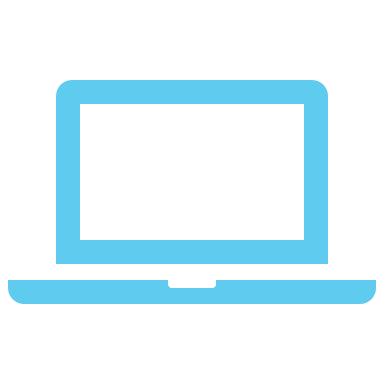 Completed when on site inspections not required
Review of rent and income compliance
FinePoint staff will contact PM and request submittal of
Unit Designation Compliance Report
77
HIF, CBH, FCF On-going Reporting
78
[Speaker Notes: In addition to previous mentioned information, HIF and CBH req more…..
NOTE- if you have a FP monitoring, then you can give it FP and CEDAC will get it from us.]
HOME Rent and UA Approvals
What you need to know….
79
Annual HOME Rent Approval
DHCD must approve project specific HOME rents annually prior to implementation
Process is intended to ensure
Compliance with HOME rent limits
Rent increases do not impose undue rent burden on HOME-tenants (defined as 3% annual increase)
Rents support the financial needs of the site
Financial justifications are required for proposed increases in excess of 3%
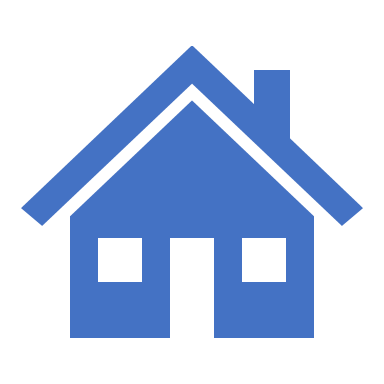 80
HOME Rent Approval Procedure
81
HOME Rent Approval Procedure (cont.)
82
83
HOME Utility Allowances
What you need to know…..
84
HOME Utility Allowances
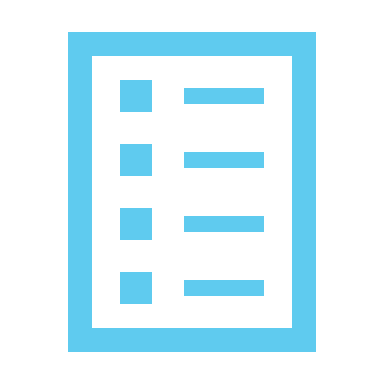 Projects with HOME commitments prior to August 23, 2013 may use:
 Public Housing Authority (PHA) Utility Allowances 
Or other program approved UA calculation models
85
HOME Utility Allowances
86
[Speaker Notes: All waiver requests must go to Washington. No other local PJs have received waivers yet]
Program-Approved UA Calculation Methods
87
Web Resources:
88
FinePoint Contact Information
89
DHCD Contact Information
90
CEDAC and MassHousingContact Information
91
DHCD Occupancy Compliance Training
Presented by: FinePoint Associates
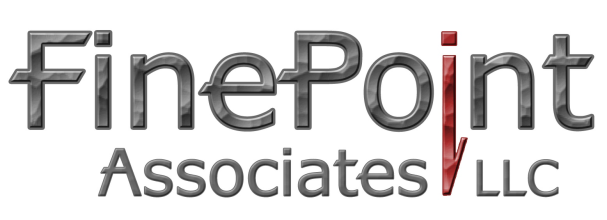 92